ФГБОУ ВПО КубГМУ Минздрава России
Кафедра судебной медицины
УМИРАНИЕ И СМЕРТЬ: ОТНОШЕНИЕ СТУДЕНТОВ.
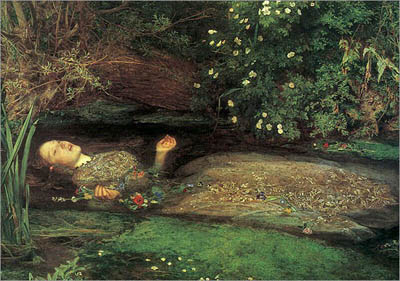 Работу подготовили студенты 
педиатрического факультета
5 курса, 6 группы
Ингуран Е.В.
2 курса,11 группы
Рубцова Е.С.
Научный руководитель 
Ануприенко С.А.
Краснодар,2017 г.
Умирание и смерть
Понятие "смерть" неразрывно связано с понятием "жизнь" и является ее логическим завершением.
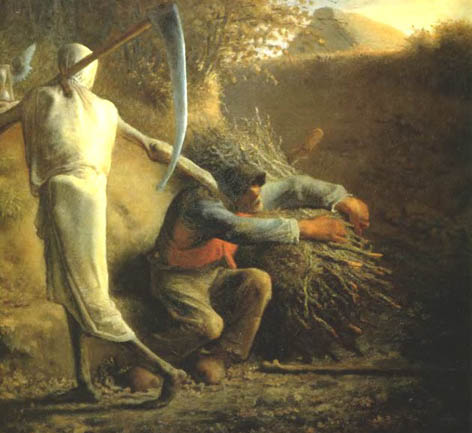 Момент смерти
Согласно законодательству, моментом смерти человека является момент смерти его мозга или его биологической смерти.
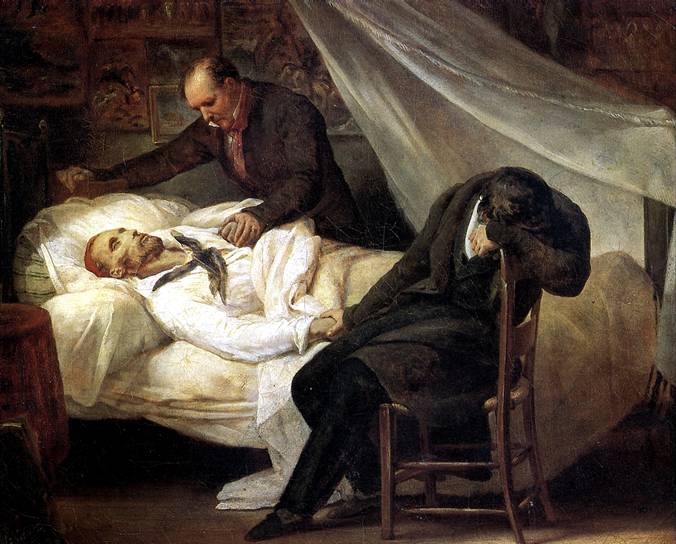 Профессия врача одна из немногих, которая очень тесно сопряжена  с вопросами умирания и смерти.
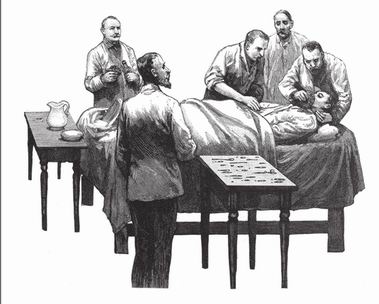 Наиболее актуальная проблема?
СМЕРТЬ У ИСТОКА ЖИЗНИ
Аборт
В России ежегодно делается  более миллиона абортов.
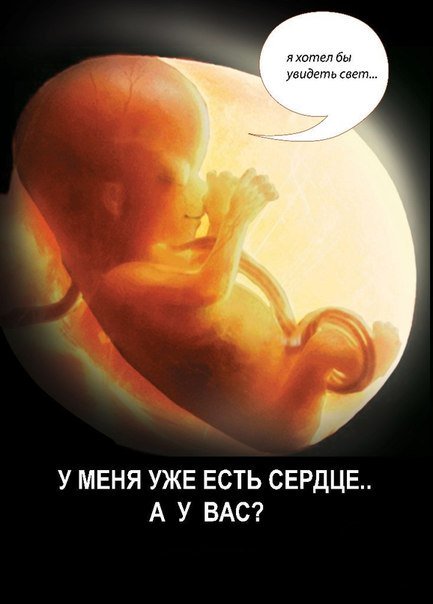 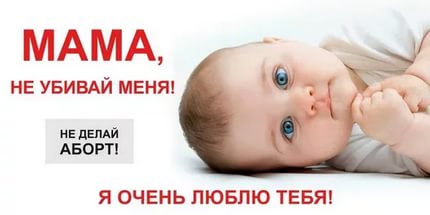 Эвтаназия
Эвтаназия-ускорение по просьбе пациента его смерти какими-либо действиями (бездействием) или средствами , в том числе прекращение искусственных мероприятий по поддержанию жизни пациента.
Позиция студентов по проблеме эвтаназии
Совместимы ли эвтаназия и врачевание?
Эвтаназия – определенно, многогранная проблема, которую невозможно рассматривать с одной точки зрения. Именно поэтому ее легализация до сих пор вызывает резонанс, провоцирую массу обсуждений, осуждений и критики.
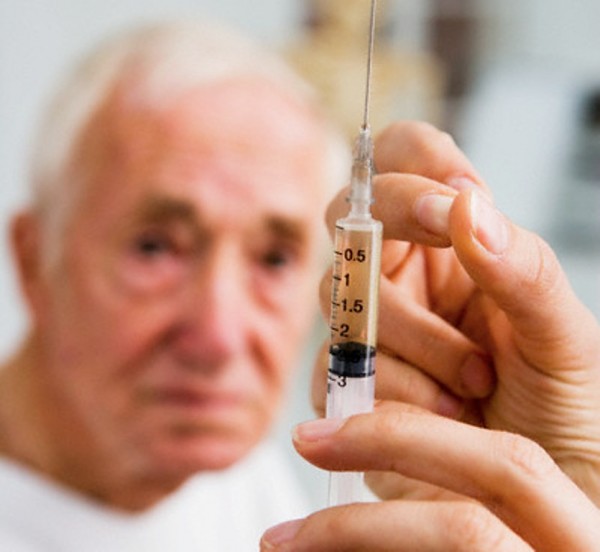 Эвтаназия и убийство – одно и то же?
Позиция студентов в случае отказа от реанимации новорожденных детей с пороками развития, не совместимыми с дальнейшей жизнью, или обреченных на глубокую инвалидность? .
Донорство Органов и тканей и их трансплантация
Трансплантация (пересадка) органов и (или) тканей человека является средством спасения жизни и восстановления здоровья граждан и должна осуществляться на основе соблюдения законодательства Российской Федерации и прав человека в соответствии с гуманными принципами, провозглашенными международным сообществом, при этом интересы человека должны превалировать над интересами общества или науки.
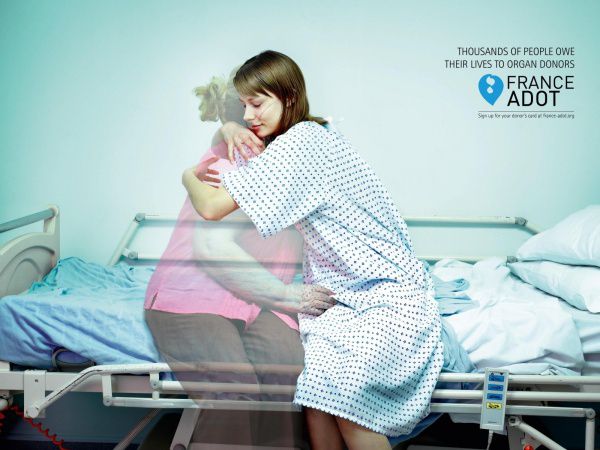 Презумпция согласия
Посмертное Донорство
Органы и ткани для трансплантации (пересадки) могут быть изъяты у трупа после констатации смерти в соответствии со статьей 66 ФЗ №323  от 21.11.2011 «Об основах охраны и здоровья граждан РФ»
РАЗДУМЬЯ о смерти и участи тела ПОСЛЕ СМЕРТИ
ВОЗМОЖНОСТЬ ОТКАЗА ОТ патологоанатомическоГО вскрытиЯ
«Виртуальное вскрытие» с использованием компьютерной томография, МРТ, УЗИ и др.
СПАСИБО ЗА ВНИМАНИЕ!!!